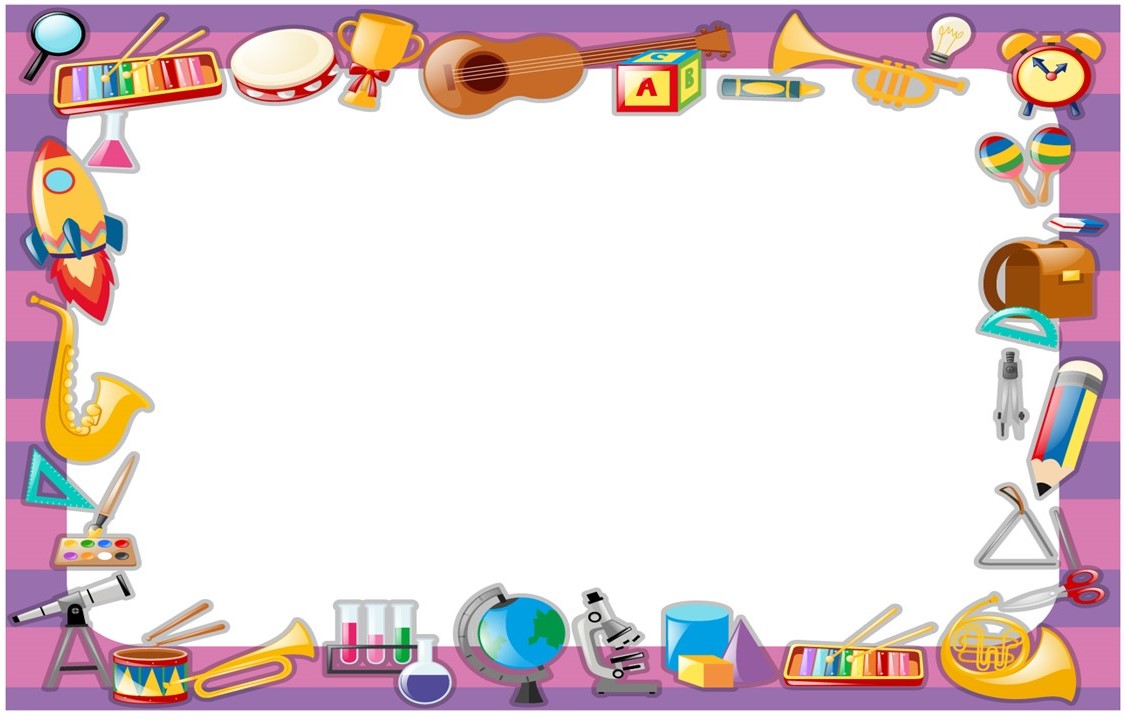 Základná škola, Komenského 34, Polomka

pozýva budúcich prvákov a ich rodičov na

ZÁPIS DO 1. ROČNÍKA,
                          
                            		ktorý sa uskutoční 10. apríla 2024 o 15.00 hod. v budove ZŠ.




Poplatok za predpisové zošity je 10,- €. 
Vyplňte, prosím, elektronickú prihlášku: www.zspolomka.edupage.org alebo prineste rodný list dieťaťa a občiansky preukaz.
Čakajú vás rozprávkové 
postavičky a ich zábavné 
úlohy
Ak budete mať záujem,
môžete si prezrieť
priestory školy
Pochutíte si na sladkom
koláčiku
Odnesiete si 
Malé darčeky